Timeline – Labmed’s redeployment of localities within ANA Futura
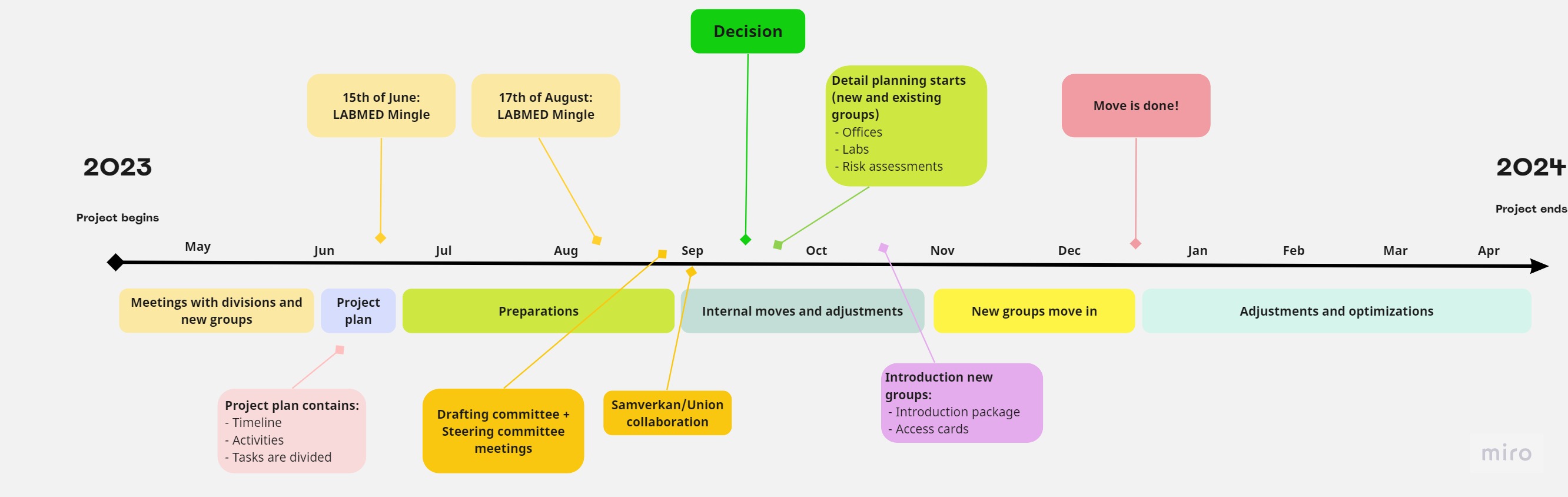 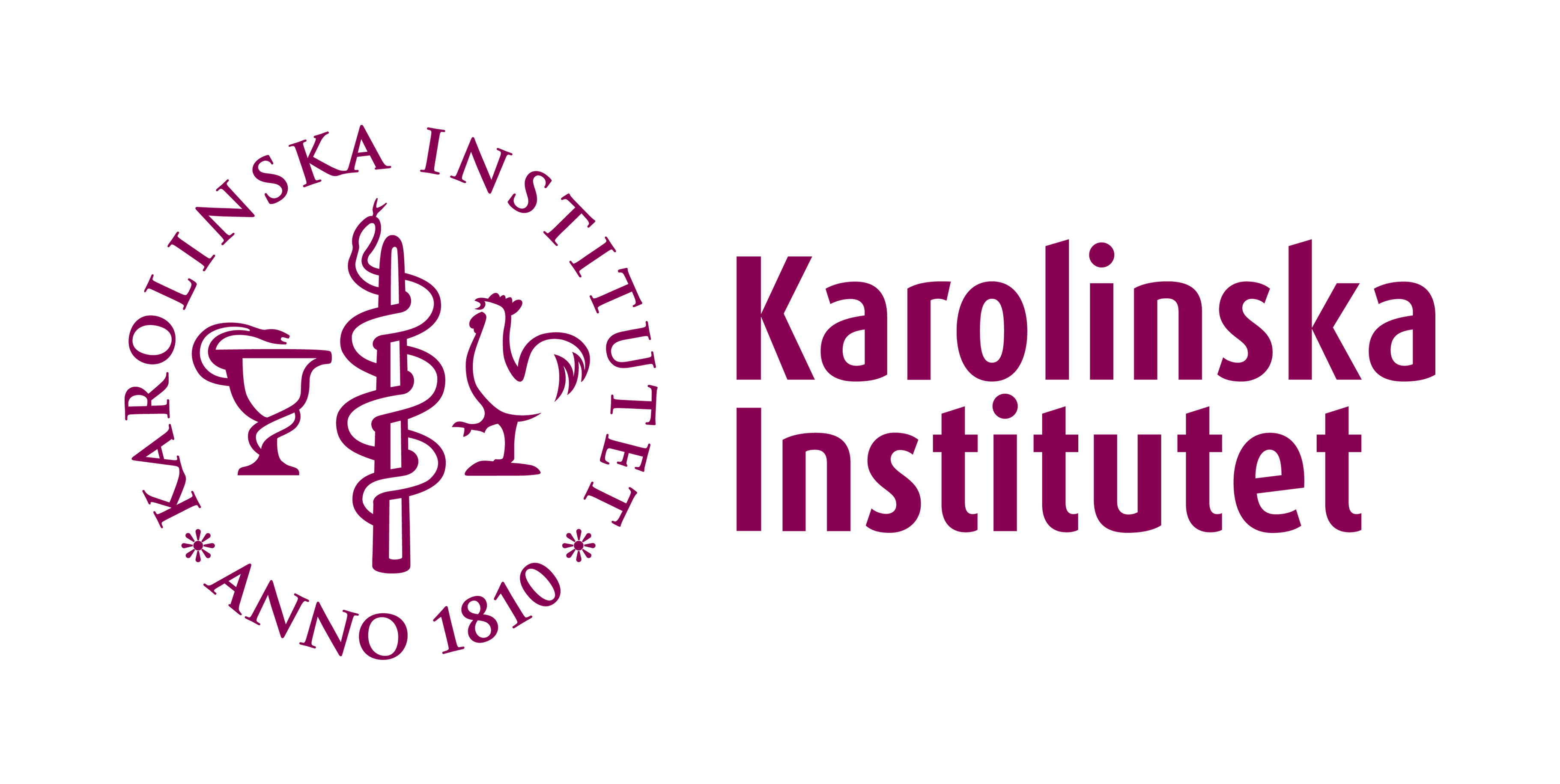